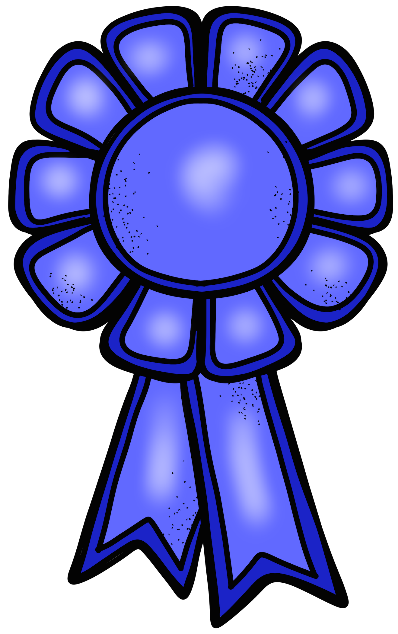 DIPLOMA
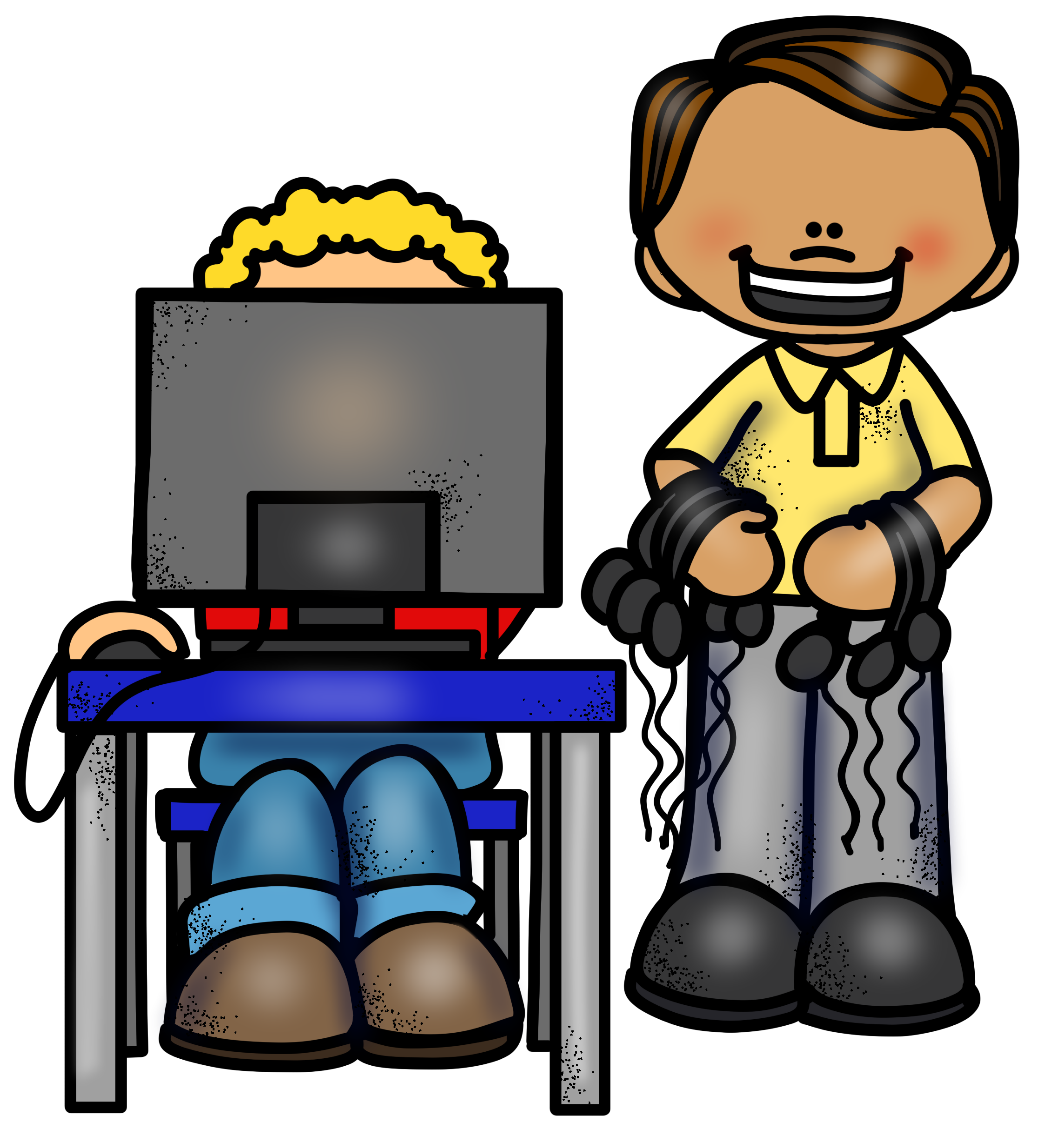 Para el alumno/a más tecnológico
Nombre
Maestra/o
Curso
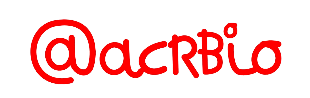 http://www.imageneseducativas.com
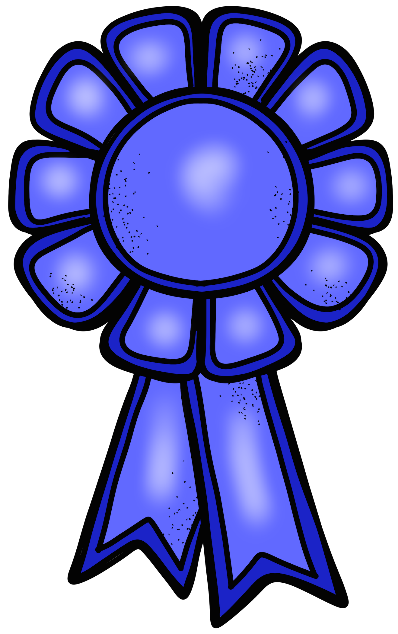 DIPLOMA
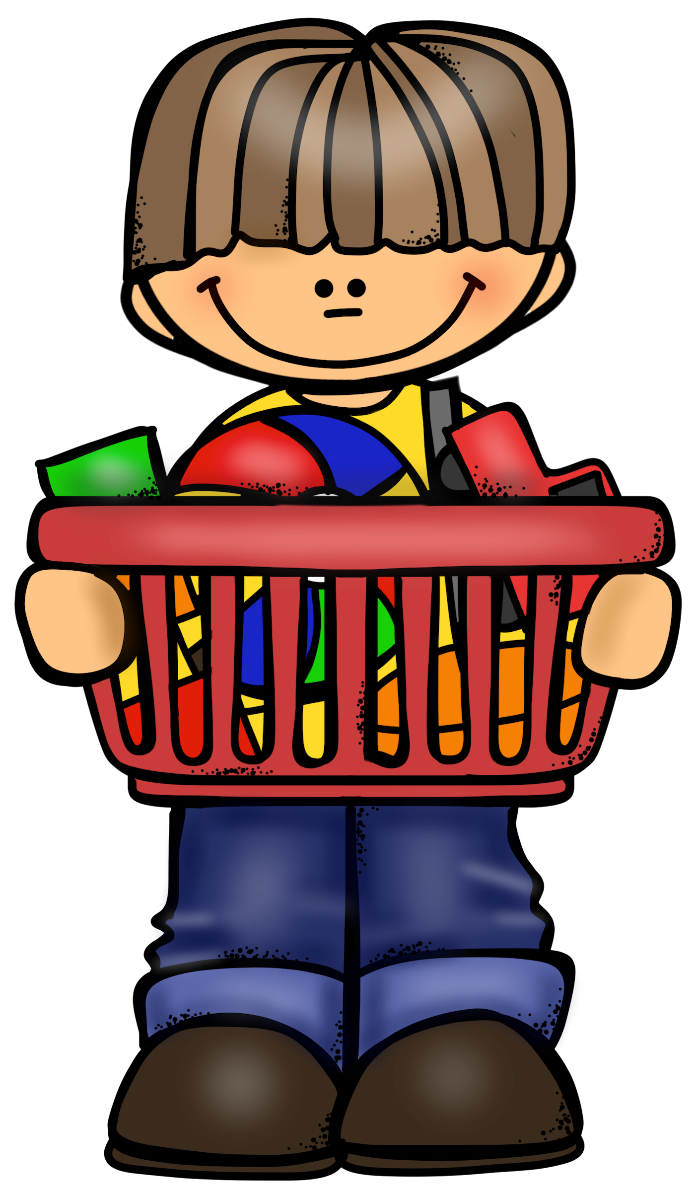 Para el alumno/a más 
ordenado
Nombre
Maestra/o
Curso
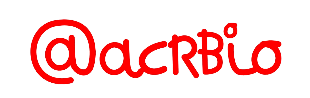 http://www.imageneseducativas.com
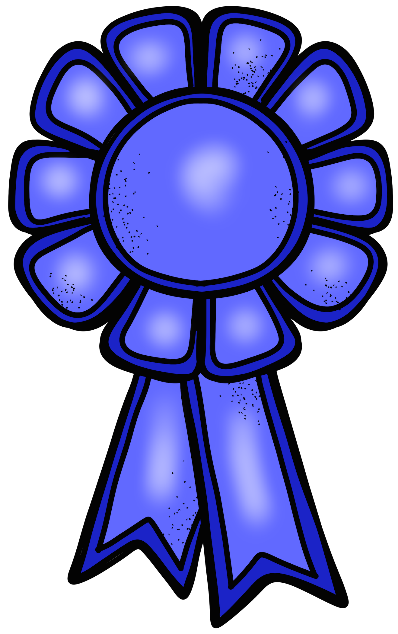 DIPLOMA
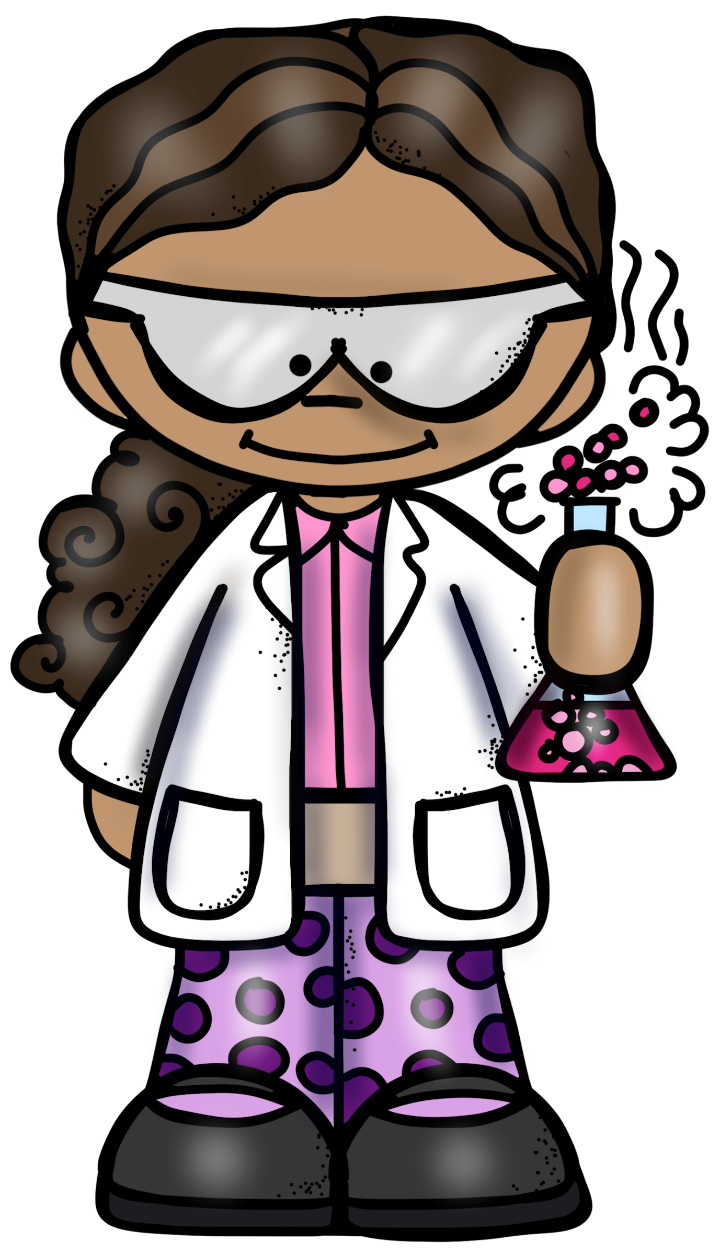 Para el alumno/a mas 
científico
,
Nombre
Maestra/o
Curso
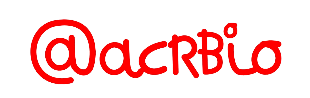 http://www.imageneseducativas.com
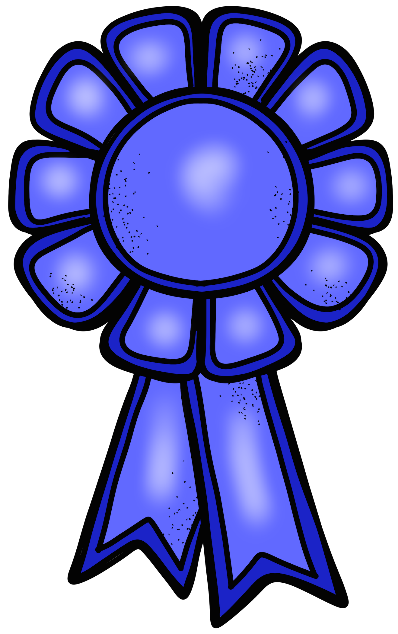 DIPLOMA
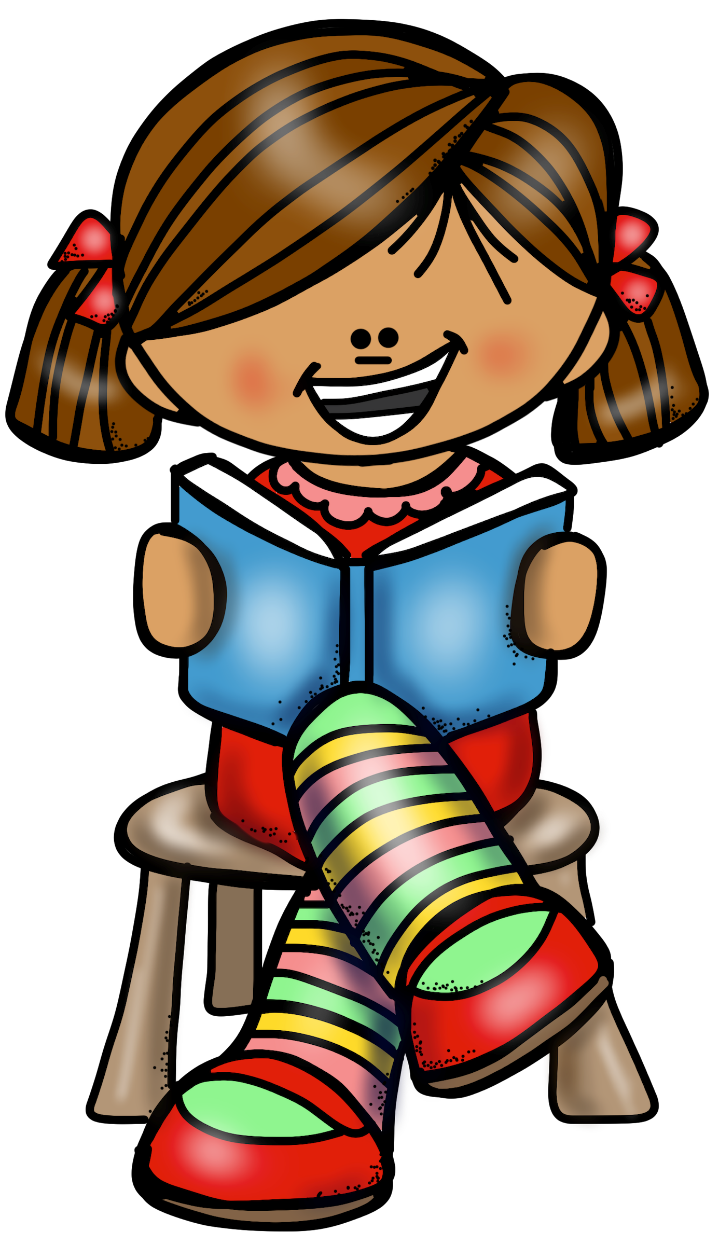 Para el alumno/a que más 
libros ha leído
Nombre
Maestra/o
Curso
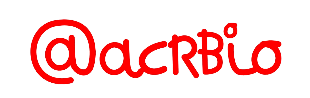 http://www.imageneseducativas.com
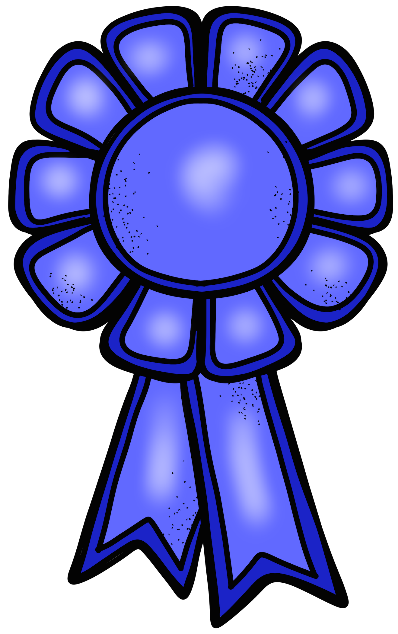 DIPLOMA
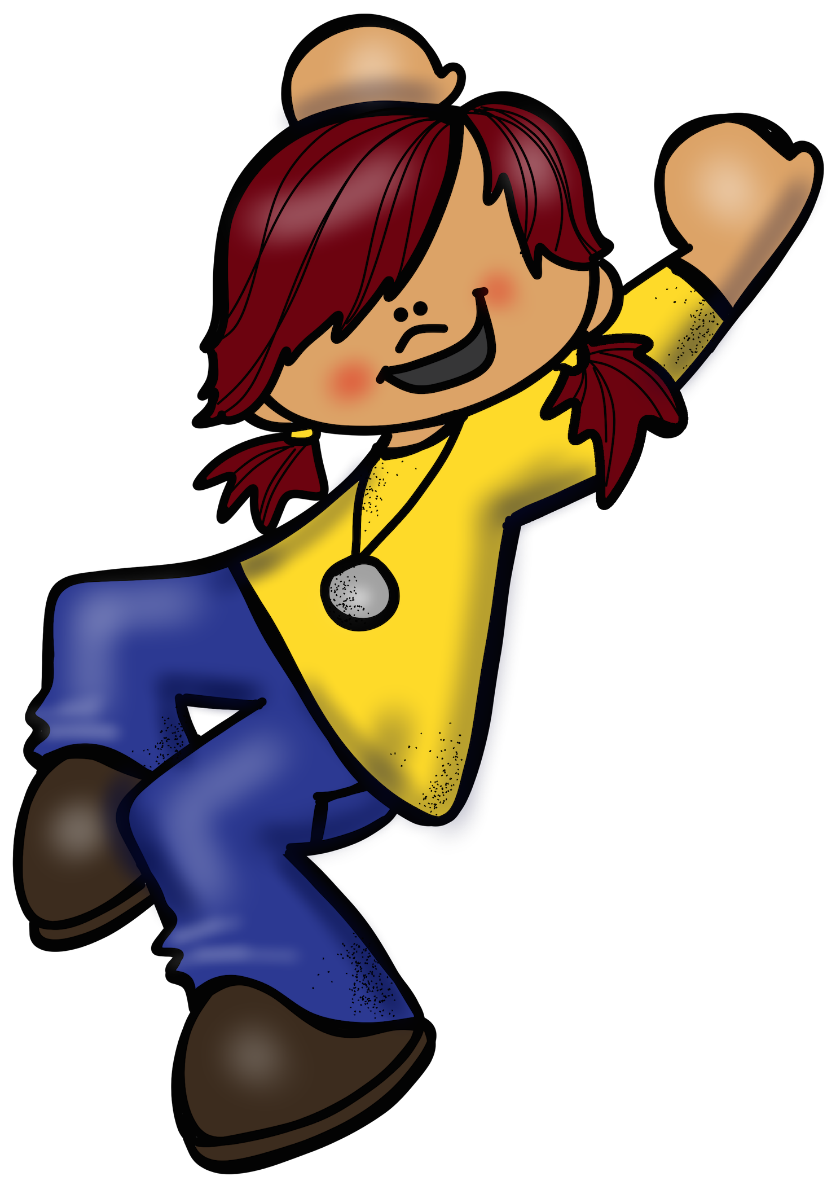 Para el alumno/a que mejor
baila
Nombre
Maestra/o
Curso
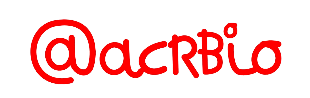 http://www.imageneseducativas.com
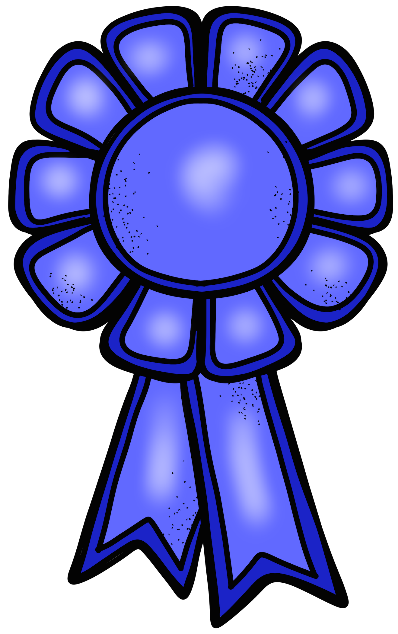 DIPLOMA
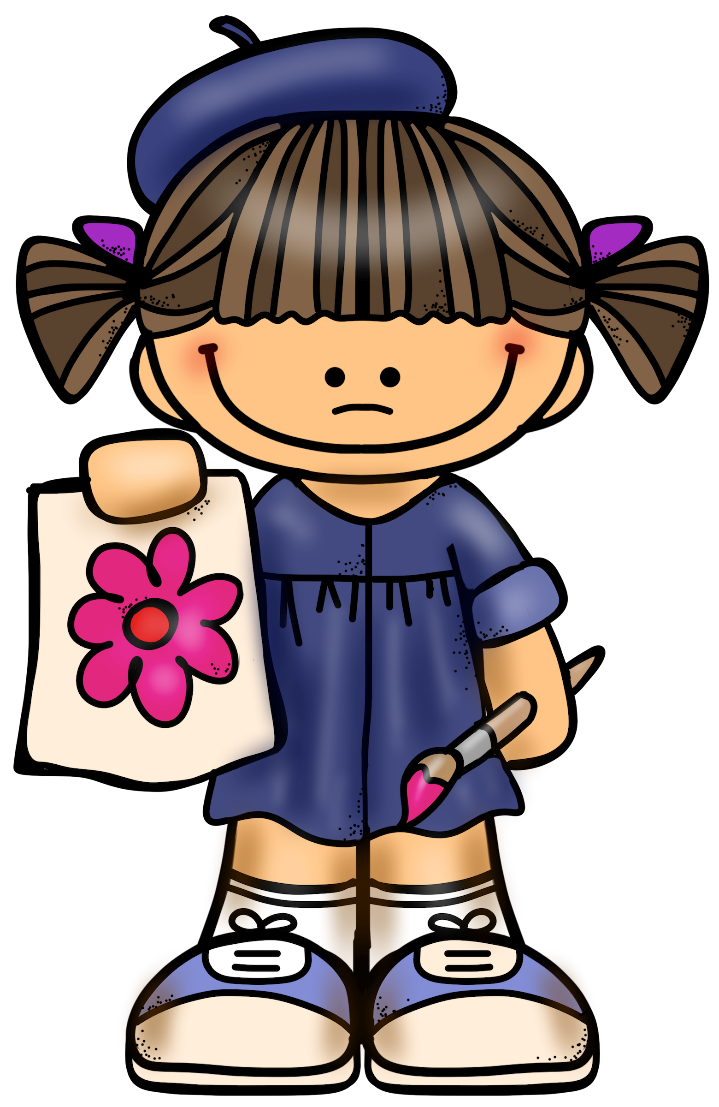 Para el alumno/a que mejor
pinta
Nombre
Maestra/o
Curso
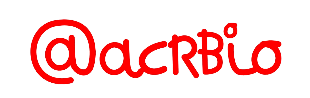 http://www.imageneseducativas.com
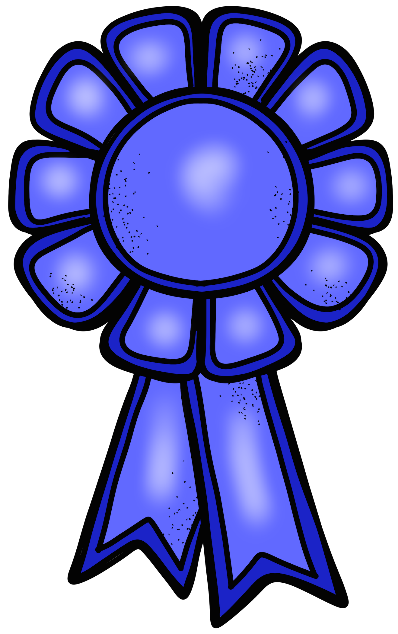 DIPLOMA
Para el alumno/a que mejor
dibuja
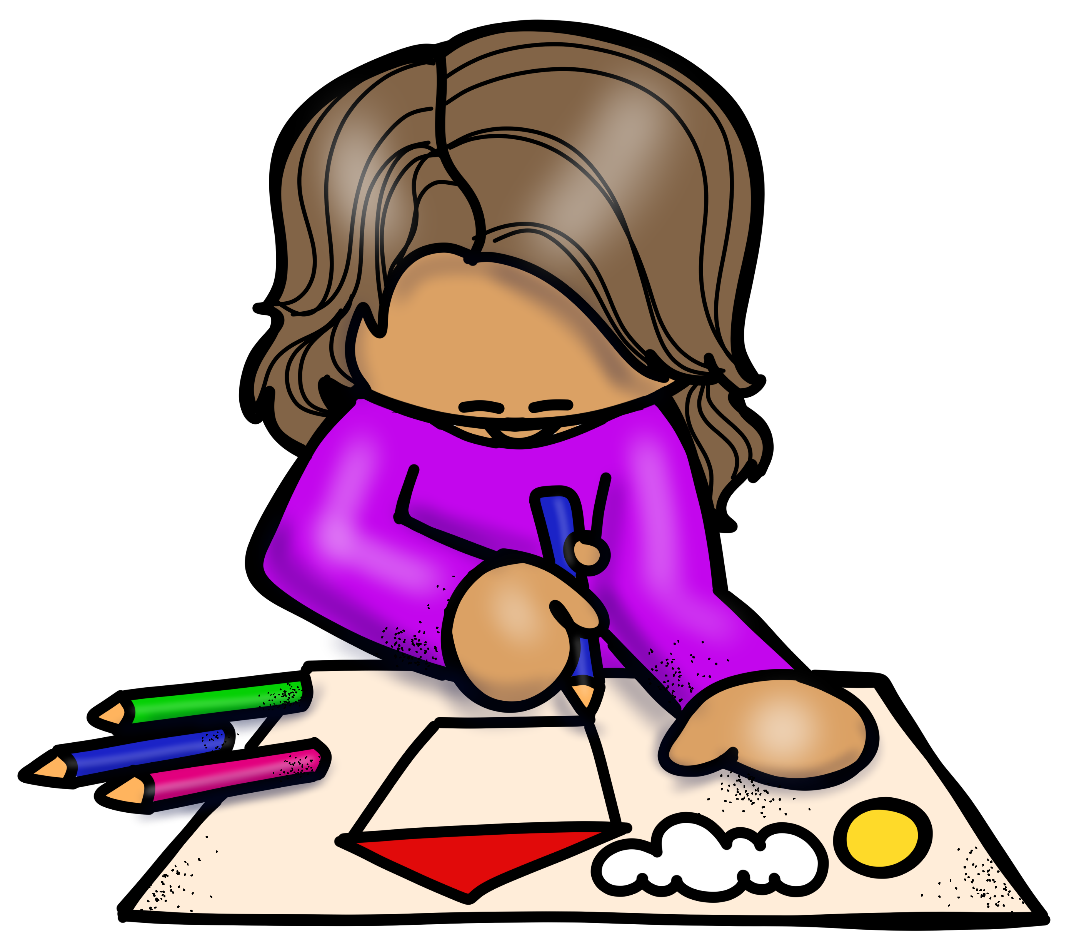 Nombre
Maestra/o
Curso
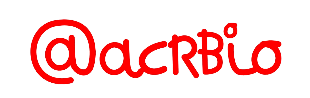 http://www.imageneseducativas.com
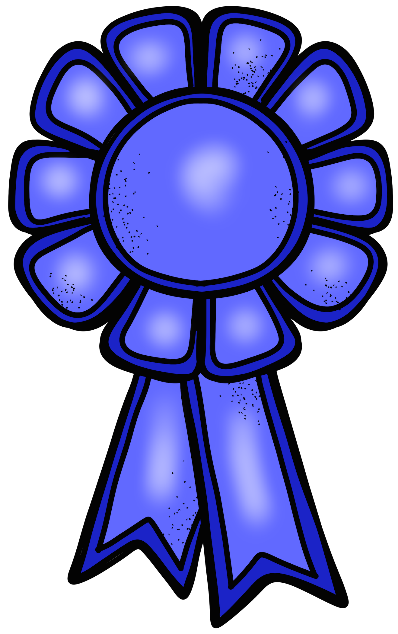 DIPLOMA
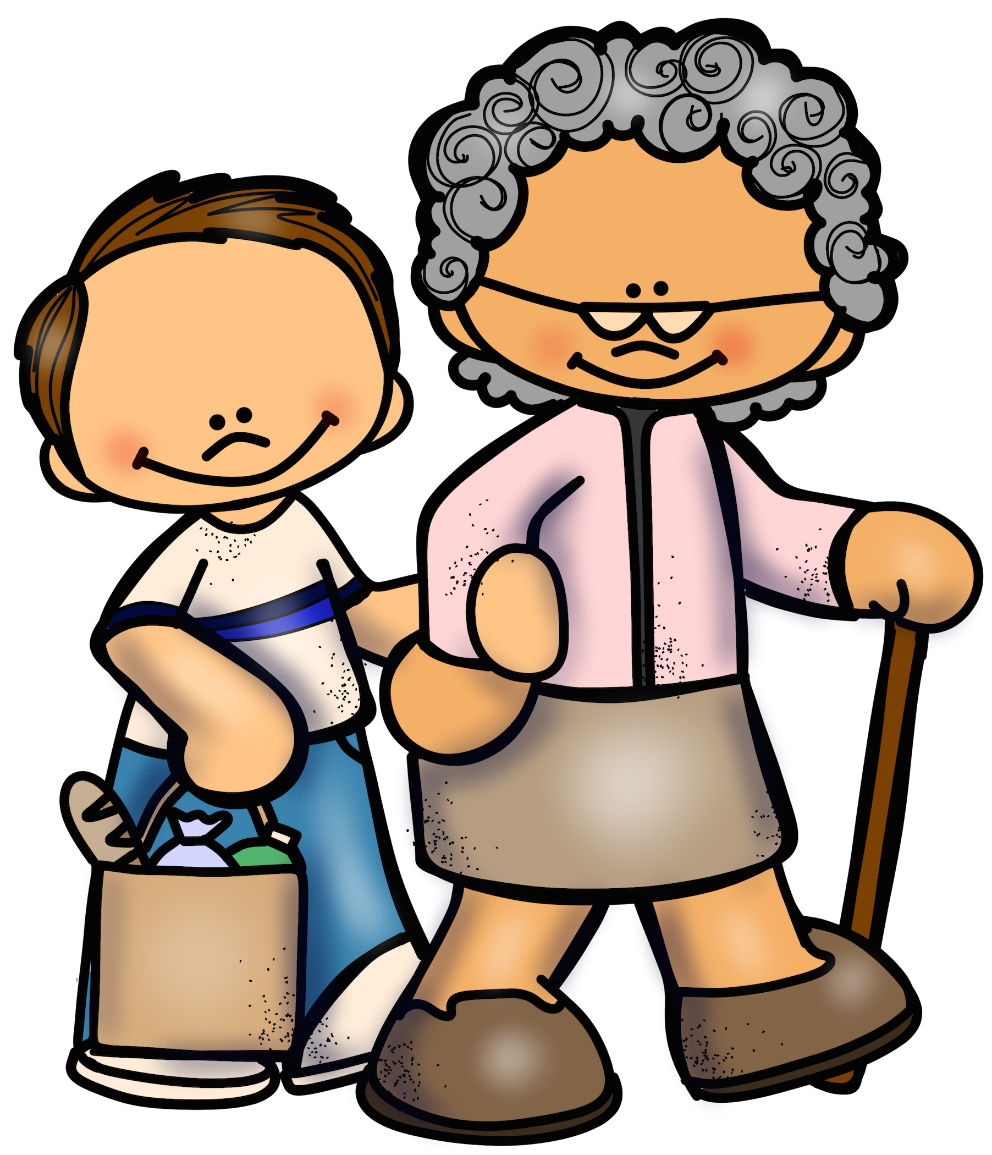 Para el alumno/a que mas ayuda a los demás
Nombre
Maestra/o
Curso
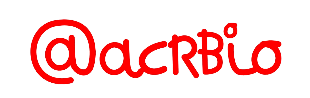 http://www.imageneseducativas.com
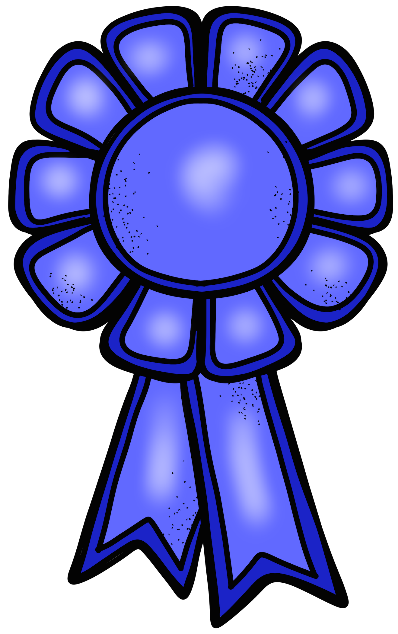 DIPLOMA
Para el alumno/a que mas ayuda a los demas
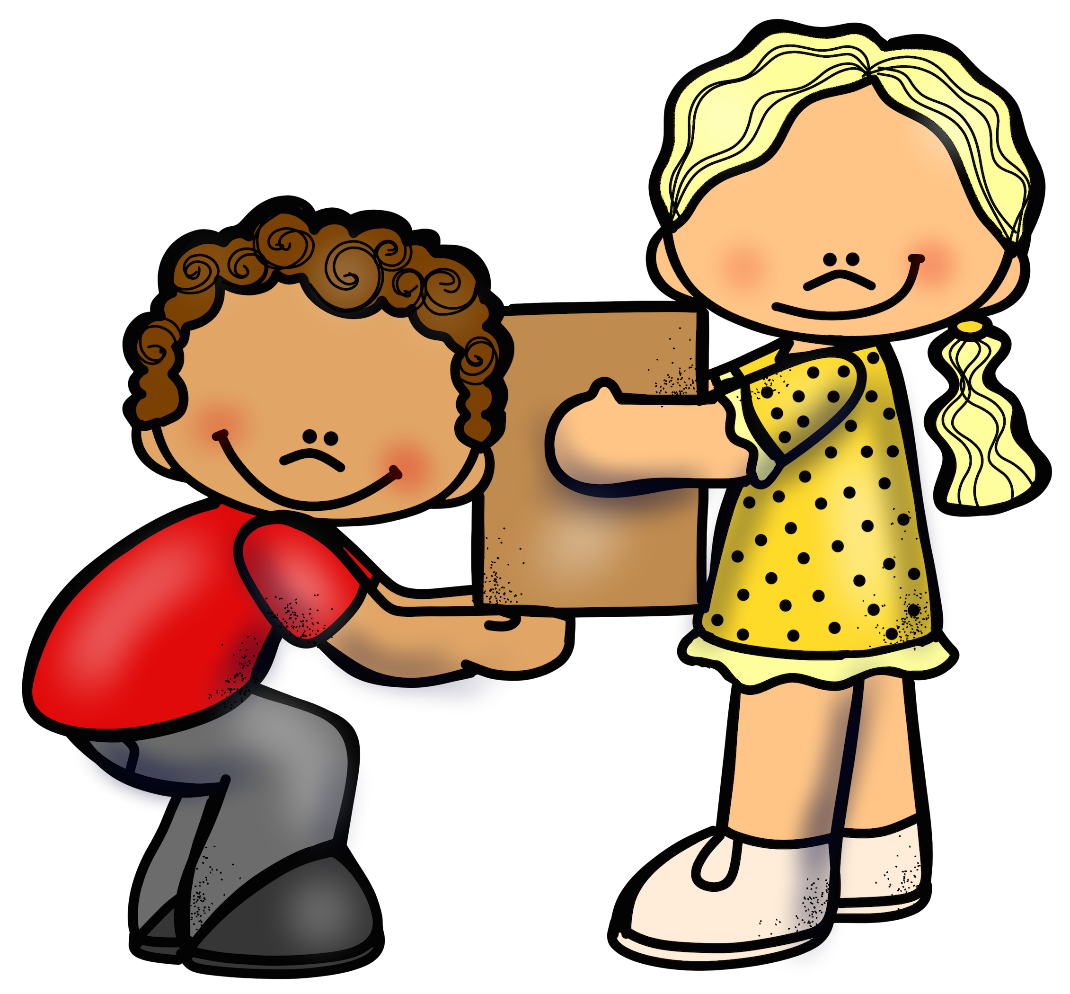 Nombre
Maestra/o
Curso
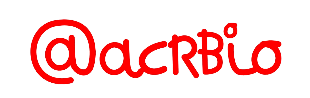 http://www.imageneseducativas.com
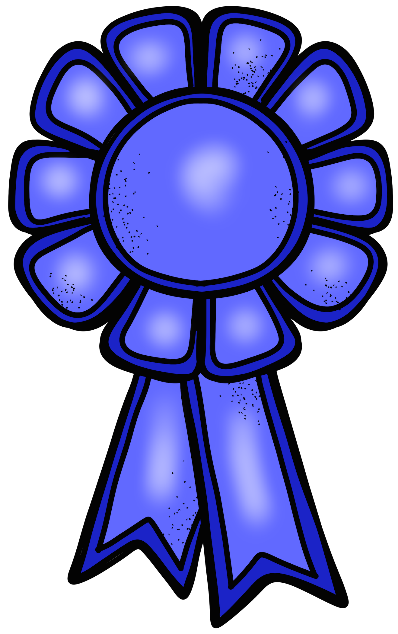 DIPLOMA
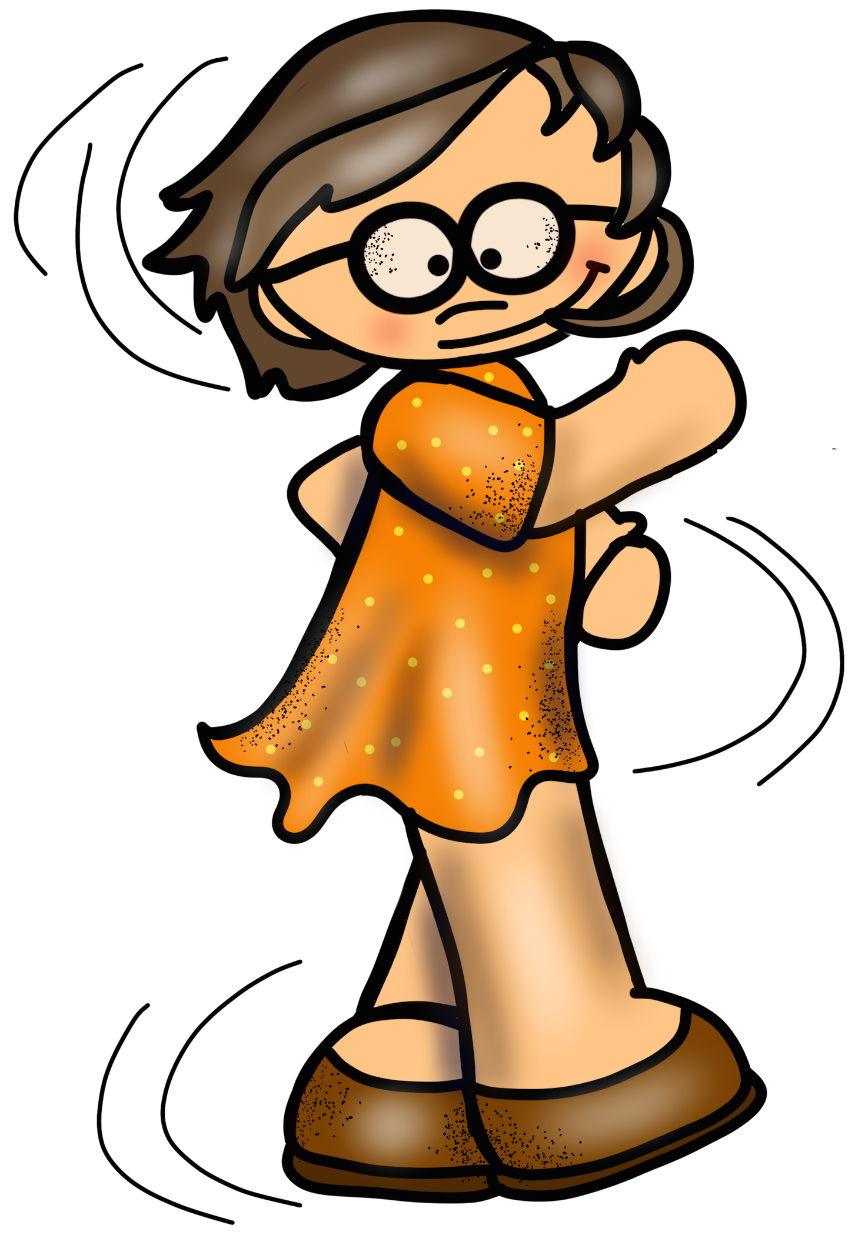 Para el alumno/a que mejor
baila
Nombre
Maestra/o
Curso
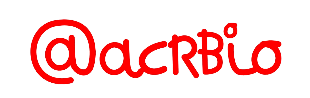 http://www.imageneseducativas.com
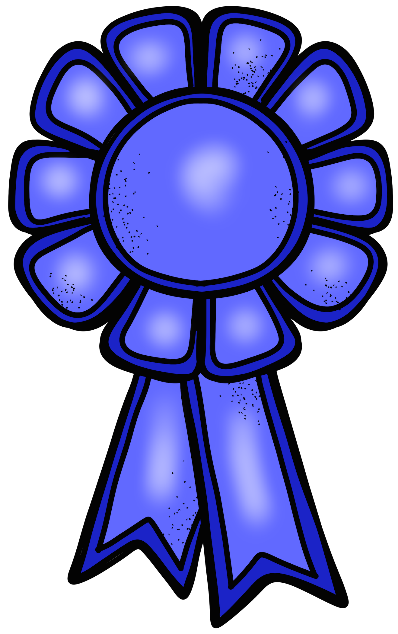 DIPLOMA
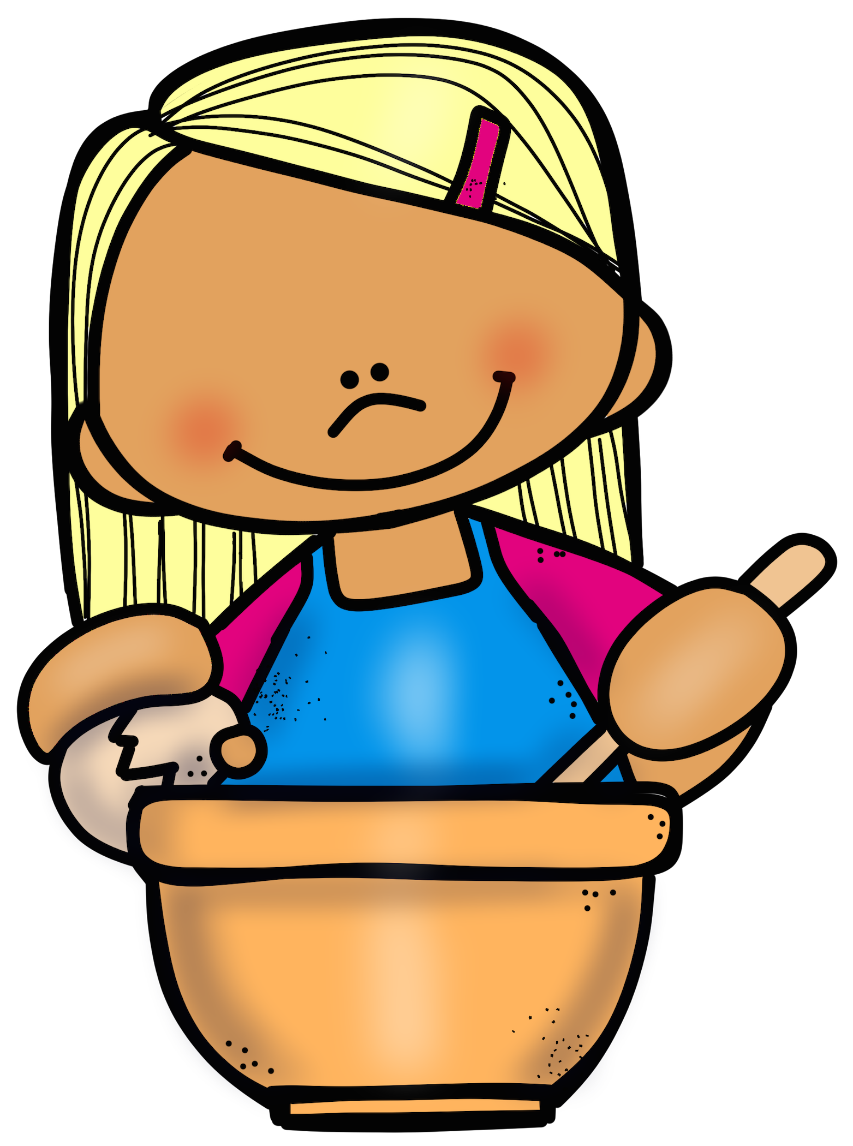 Para el alumno/a que hace los postres más deliciosos
Nombre
Maestra/o
Curso
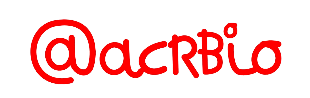 http://www.imageneseducativas.com
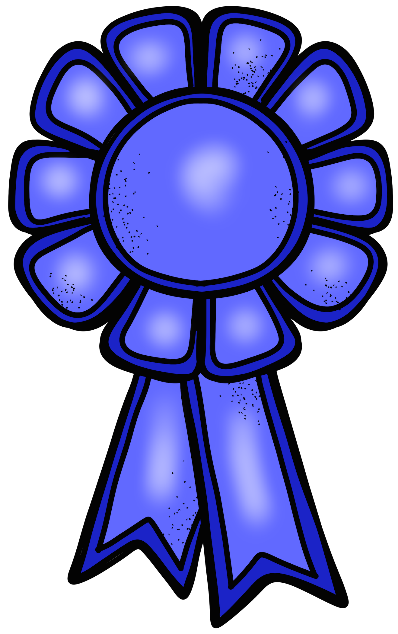 DIPLOMA
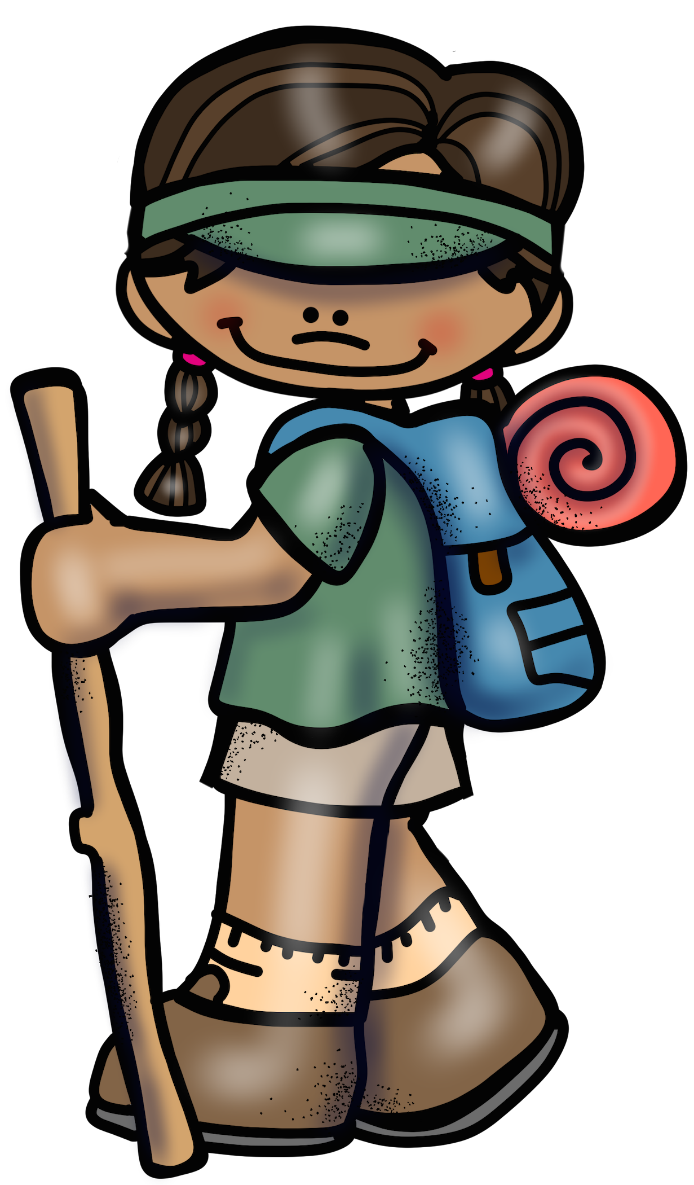 Para el alumno/a más aventurero
Nombre
Maestra/o
Curso
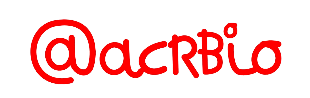 http://www.imageneseducativas.com
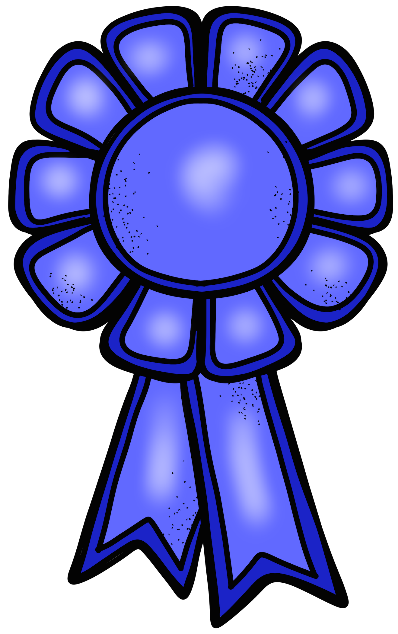 DIPLOMA
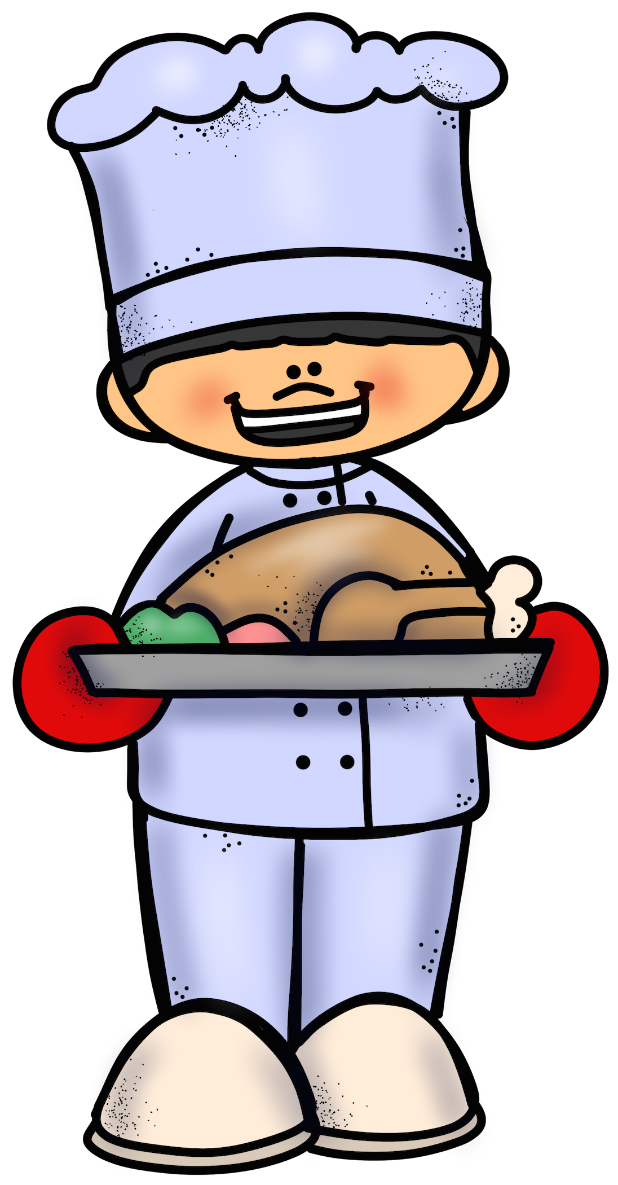 Para el alumno/a que mejor cocina
Nombre
Maestra/o
Curso
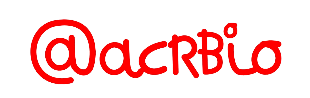 http://www.imageneseducativas.com
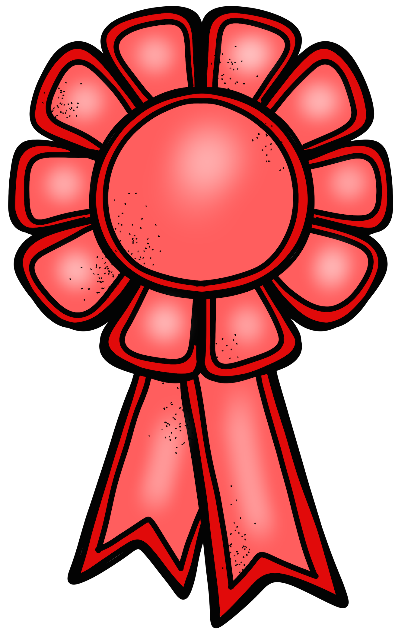 DIPLOMA
El alumno/a que más ama a los animales
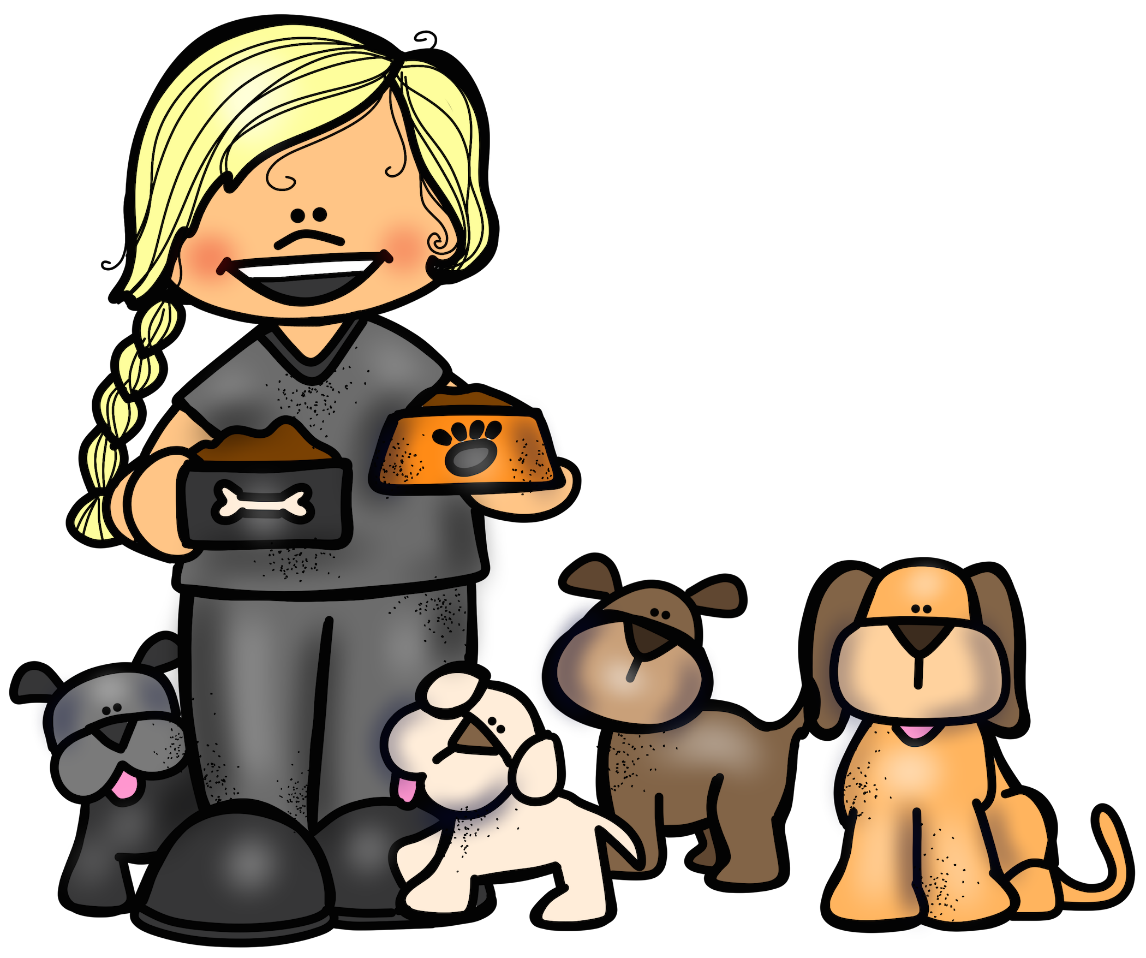 Nombre
Maestra/o
Curso
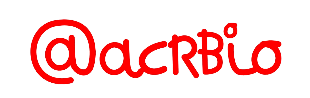 http://www.imageneseducativas.com
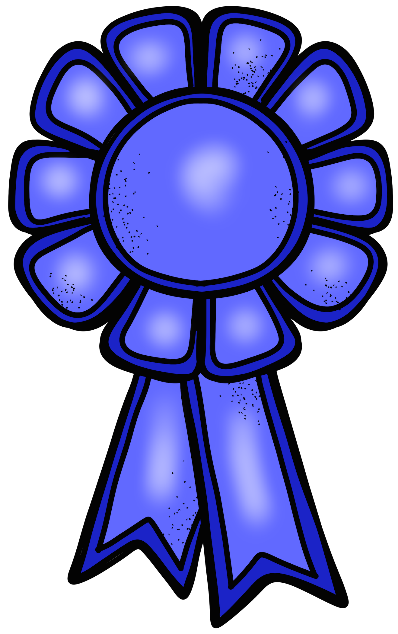 DIPLOMA
El alumno/a más científico
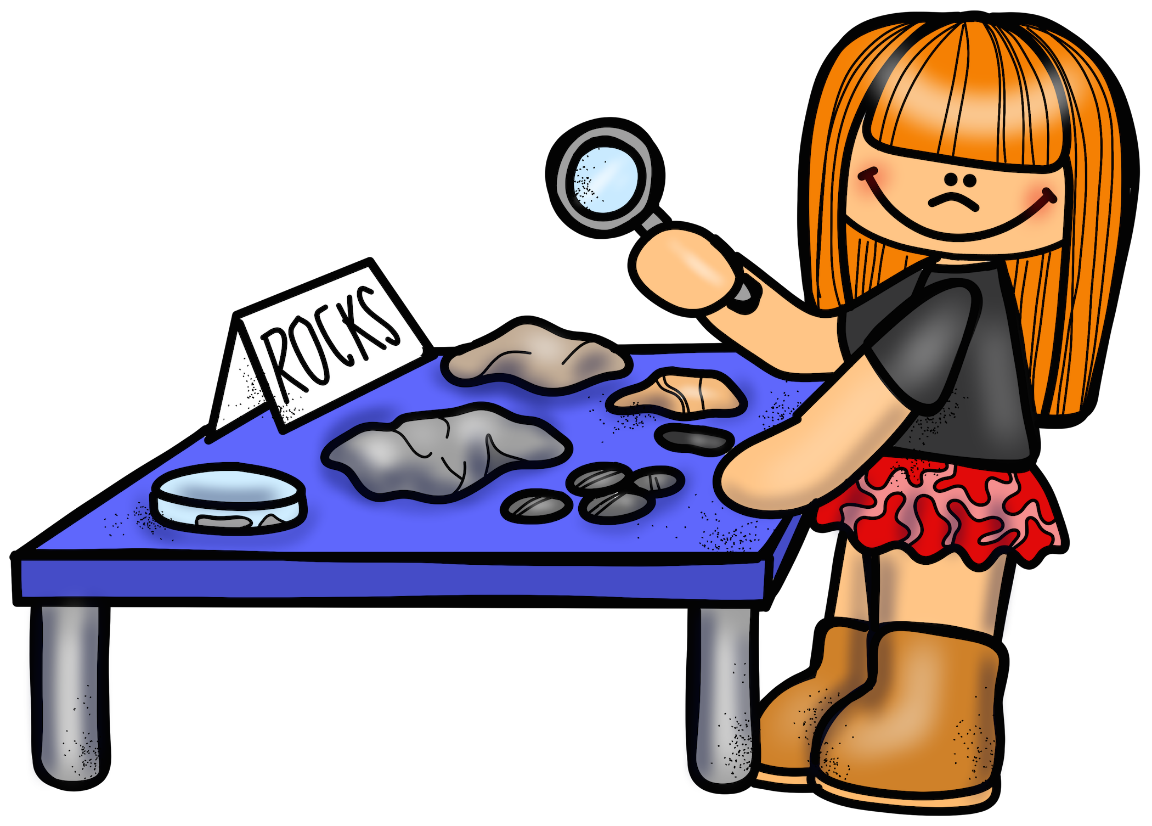 Nombre
Maestra/o
Curso
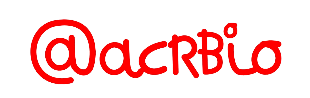 http://www.imageneseducativas.com
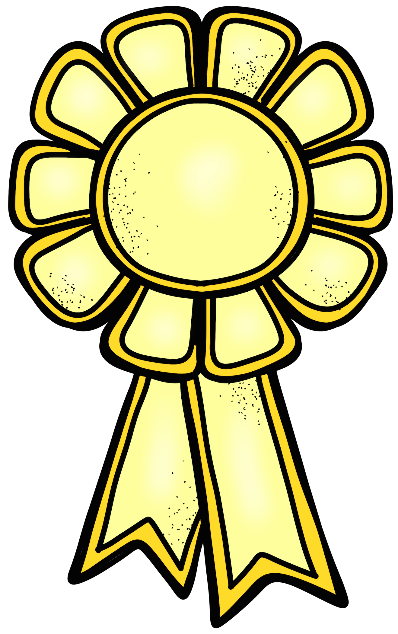 DIPLOMA
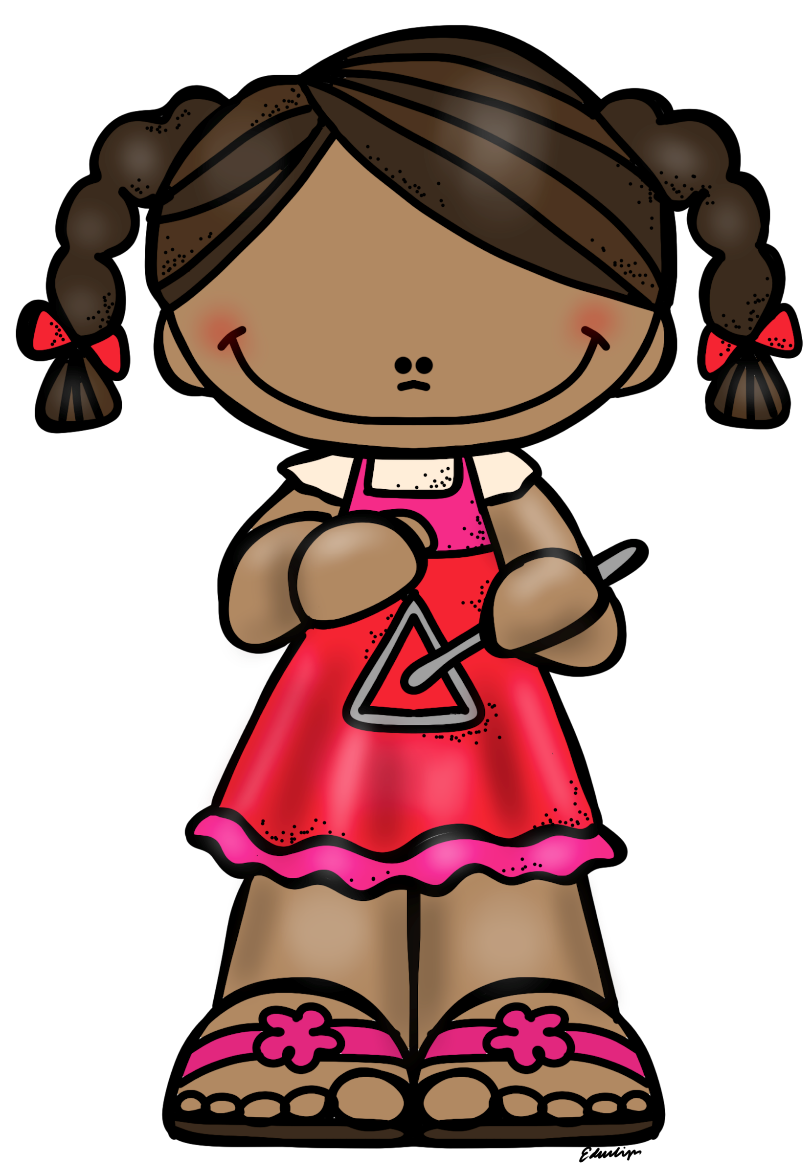 Para el mejor músico/a
Nombre
Maestra/o
Curso
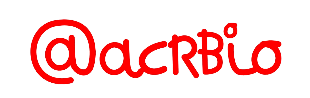 http://www.imageneseducativas.com
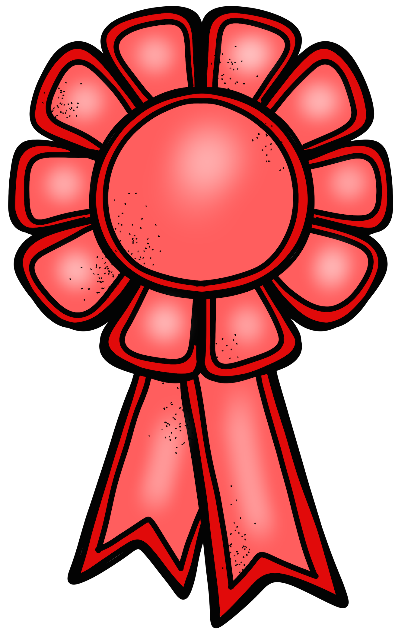 DIPLOMA
Para el mejor compañero de juegos
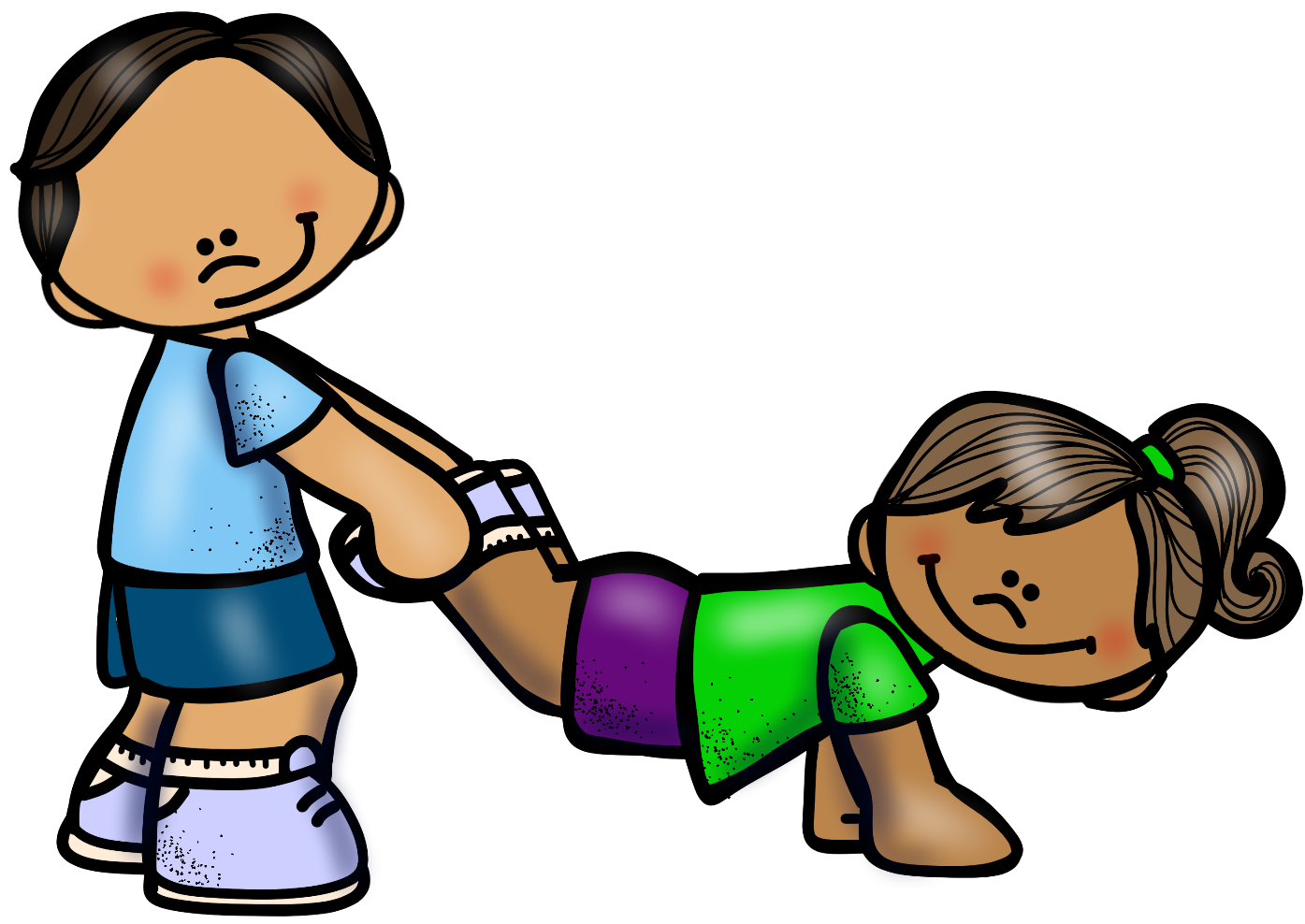 Nombre
Maestra/o
Curso
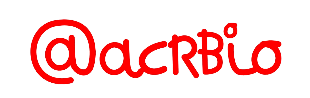 http://www.imageneseducativas.com
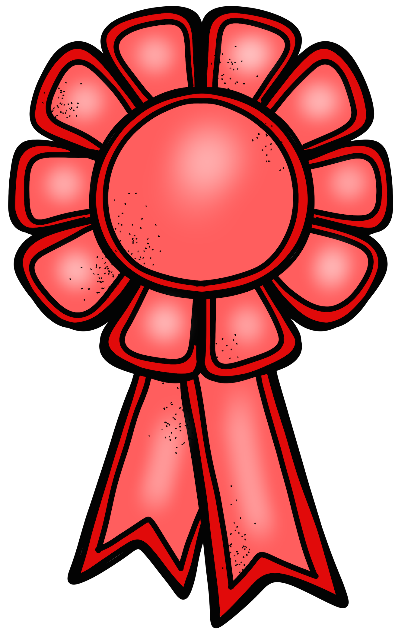 DIPLOMA
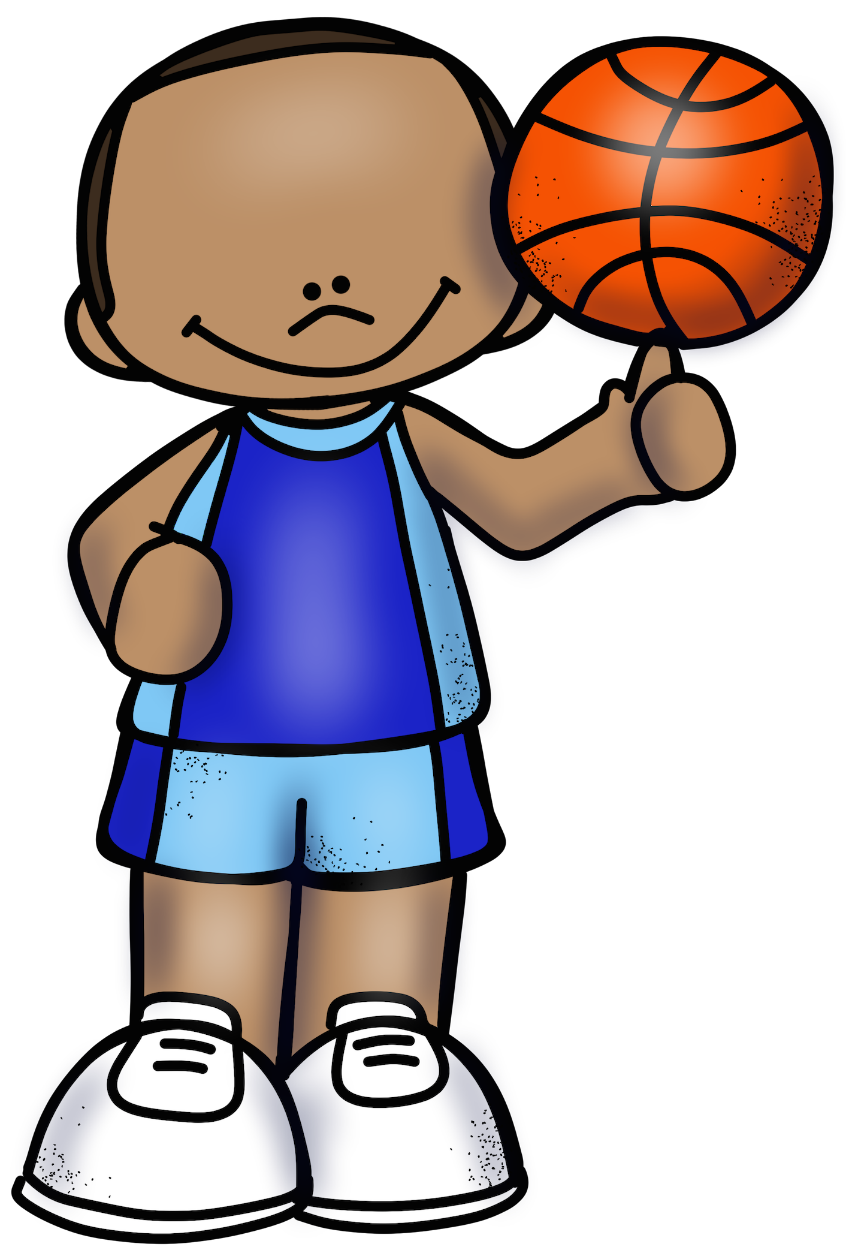 Para el mejor deportista
Nombre
Maestra/o
Curso
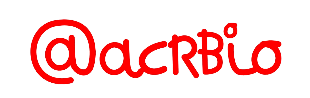 http://www.imageneseducativas.com
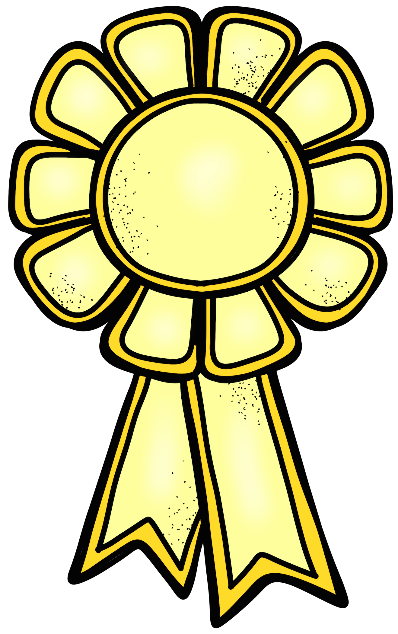 DIPLOMA
Para el alumno/a más tecnológico
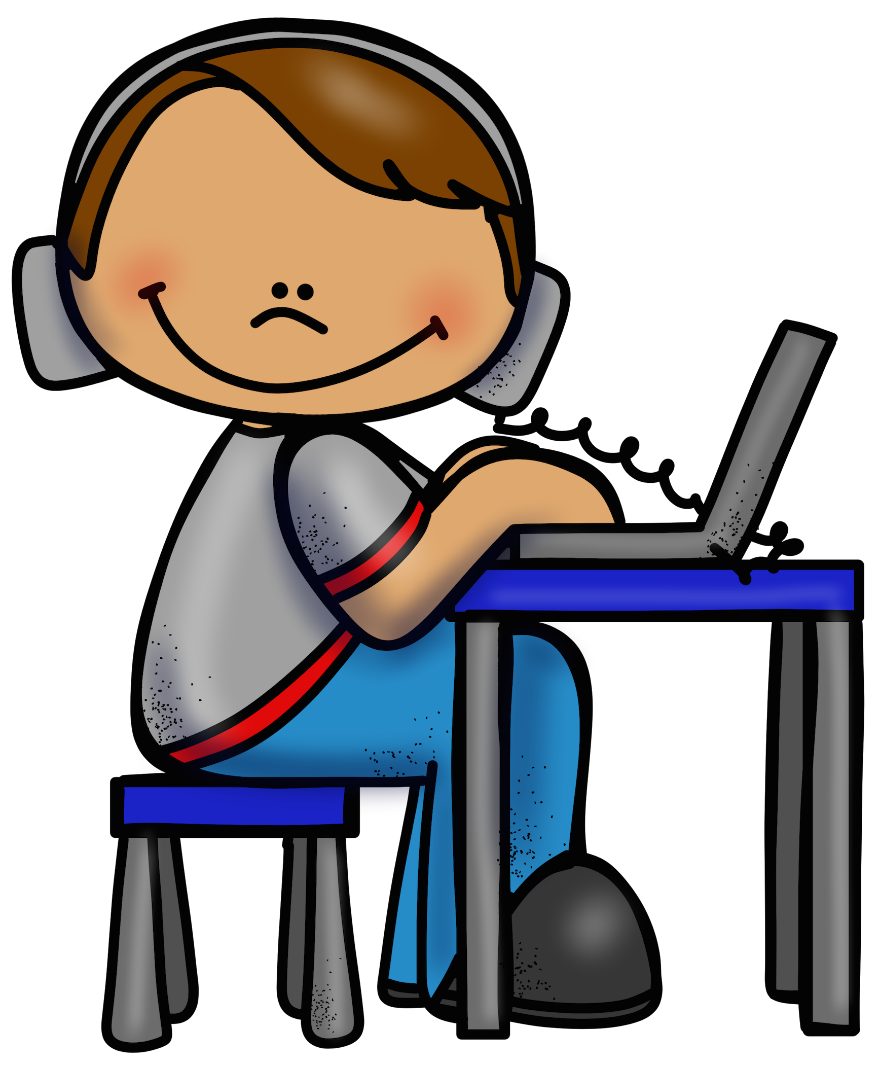 Nombre
Maestra/o
Curso
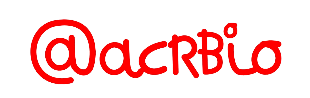 http://www.imageneseducativas.com
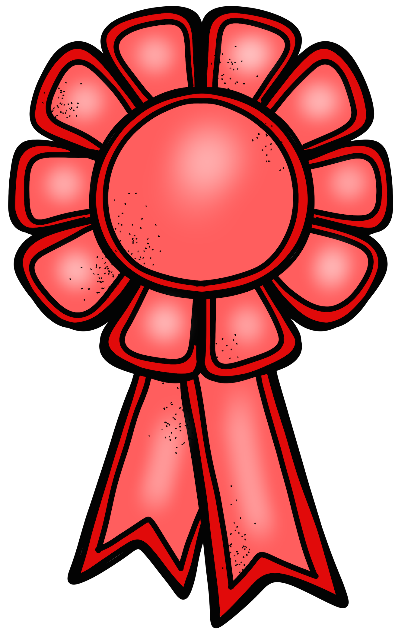 DIPLOMA
Para el alumno/as que mejor ha cuidado el jardín
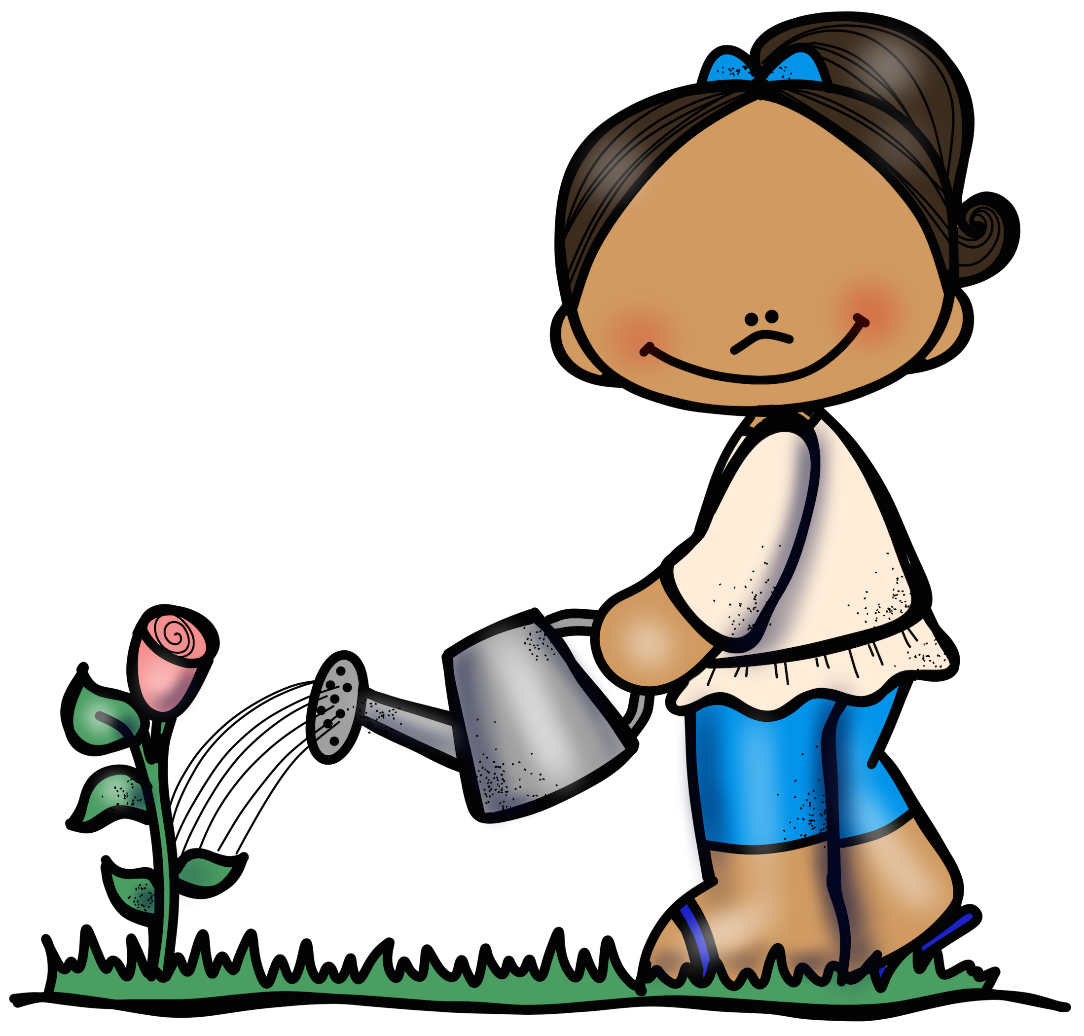 Nombre
Maestra/o
Curso
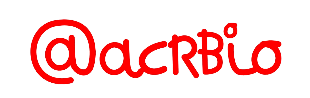 http://www.imageneseducativas.com